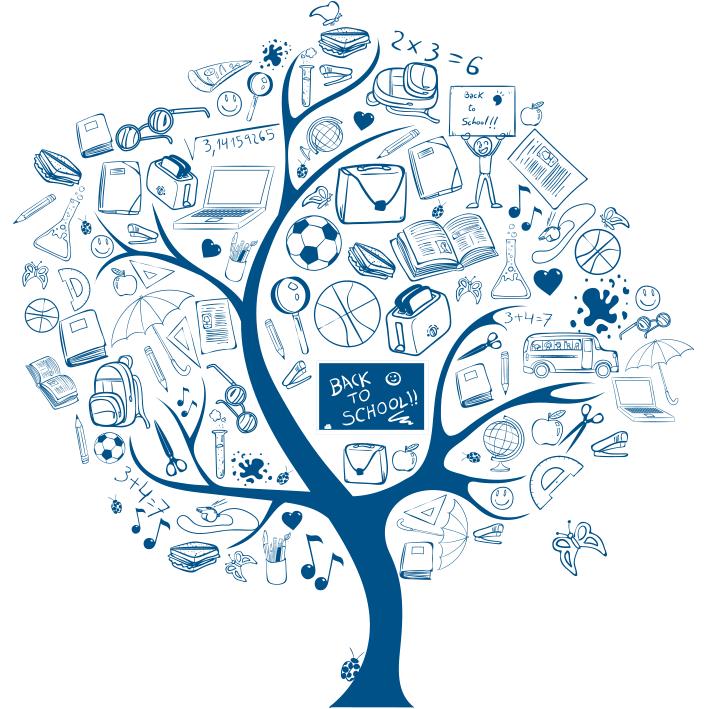 Unit13
Entertaining Activities
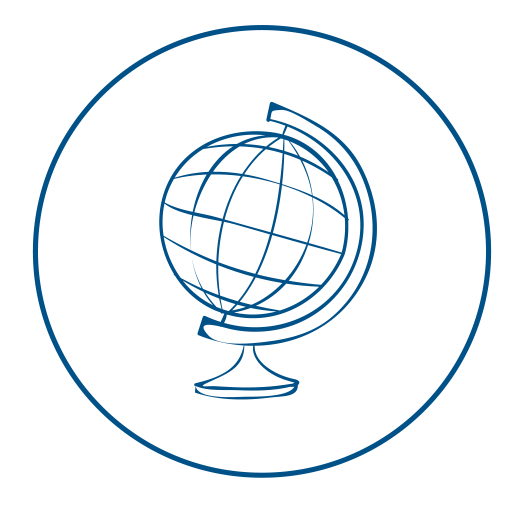 Learning Objectives
Learning Objectives
小标题
小标题
请添加你的文本请添加你的文本请添加你的文本
请添加你的文本请添加你的文本请添加你的文本
小标题
小标题
请添加你的文本请添加你的文本请添加你的文本
请添加你的文本请添加你的文本请添加你的文本
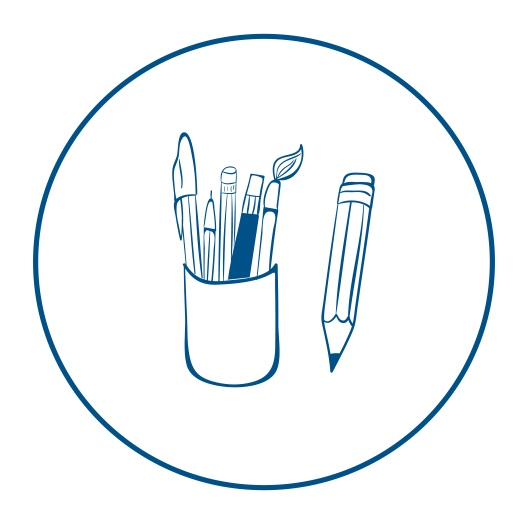 Section1 Let's Get Ready
Useful Words and Expressions
balcony
be fascinated by
channel
composition
debut
entertainment
magician
music chart
Spring Festival Gala
televise
violent
包厢
被...吸引，被... 迷住
频道
作曲，创作
首次演出，首次推出
娱乐，消遣
魔术师，变戏法的人
音乐排行榜
春节联欢晚会
电视播放，转播
暴力的
Task1 Here is a set of English sentences with their meanings given in Chinese to the right. You will hear them read aloud twice. While listening, try to match the English sentences with their Chinese equivalents.
Task1
1. What kind of movies do you like? 
2. Is it an adventure or a comedy? 
3. Don’t you ever watch music programs? 
4. I like “Round the World” on Channel 2. 
5. It is said there is a magician performance tonight. 
6. Is there anything worth watching on the other channels? 
7. The World Cup will be televised next week. 
8. I bought two balconies for “Star Wars”.
Task1
9. I will pick you up at six to go to the theatre. 
10. The movie is too violent for children. 
11. Do you know he is a film superstar? 
12. “Love Story” is a touching movie.
13. I am fascinated by Michael Jackson’s songs. 
14. Her debut album reached the top of the charts. 
15. BTV Channel 6 features various teleplays.
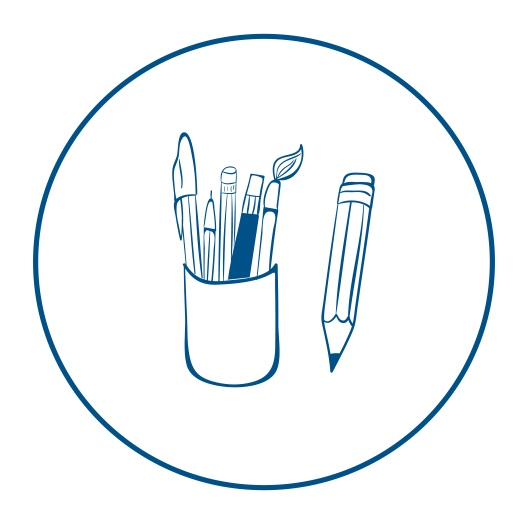 Section2 Find Out the English
Task2 
Listen to the following dialogues twice and fill in the blanks with the
words you hear.
1. A: What                   do you often watch?
    B: The MTV Channel.
2. A: I prefer TV                     to movies, and you? 
    B: Movies are my favorite. 
3. A: What is your favorite kind of music? Pop music, isn’t it? 
    B: No, I like                   music.
4. A: Could you buy me the entertainment                   ? 
    B: OK, I will take it back after work. 
5. A: What are the chief                     in the concert? 
    B: There will be the super-girls’ competition.
Task2
6. A: Do you know that                      ?
    B: Yes, this is one of Beethoven’s. 
7. A: Will you go with me to a                      this evening? 
    B: What concert is it?
8. A:                        channels can you get on your TV set? 
    B: About 50 channels. 
9. A: When will the Spring Festival Gala start? 
    B: It will                      at eight.
10. A: There will be a piano solo by a famous                      tomorrow. 
       B: Really? I will get a ticket for that
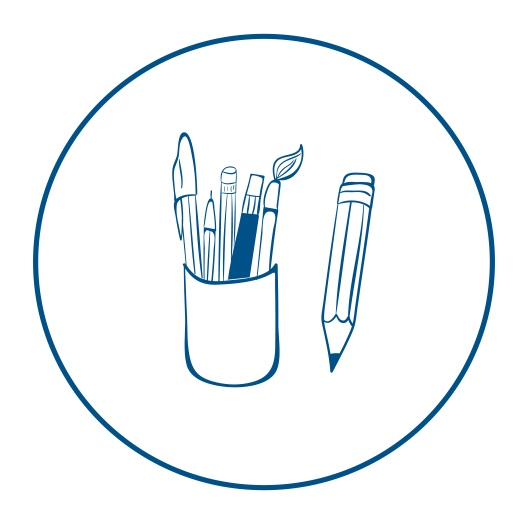 Section3 Listen and Respond
Task3 
You will hear 10 incomplete short dialogues. While listening, you are required to complete the dialogues by ticking the appropriate responses out of the four choices provided.
1 A. No, I will go with you.                  B. In the Grand Theater.
   C. Wait a minute.                             D. 100 yuan is enough.

2 A. An interview with a film star.         B. At 20:30.
   C. In the cinema.                              D. Sunday evening.

3  A. I like it.                                         B. Not bad.
    C. Yes, I have.                                 D. A foreign movie.
Task3
4 A. A musician from Germany.          B. All right.
   C. Just so so.                                  D. Good idea.

5 A. Give me two.                               B. Row 10, number 2.
   C. I can’t agree more.                      D. Thank you very much.

6 A. I like both.                                    B. It is my favorite.
   C. I believe it is.                               D. I’d like the balcony.

7 A. 20 minutes later.                          B. Yes, he was.
   C. No, he didn’t.                               D. Pop music.
Task3
8 A. They are not bad.                B. Yes, I am.
   C. It’s free.                               D. I like classical music.

9 A. I am not free at that time.                      B. It is quite a surprise.
   C. I don’t care much for the pop music.     D. Wait for me.

10 A. Yes, it is in the morning.      B. Violin solo.
     C. Don’t believe it.                   D. Sure, just a minute.
Task4 
In this task, you will hear one long conversation. After the conversation, 
there are some recorded questions. Both the conversation and the
questions will be spoken twice. Listen carefully and choose the right answers to the questions you hear.
1 A. They plan to watch a music program on TV.   
   B. They plan to see a movie.
   C. They are going to have dinner together.   
   D. They are going to see a magician performance.

2 A. Hot Fuzz.                              B. Shaun of the Dead.
   C. You, Me and Dupree.           D. Becoming Jane.
Task4
3 A. Action.                                B. Tragedy.
   C. Comedy.                            D. Action-comedy.

4 A. Because he made a phone call to the booking office.                     
   B. Because he has a membership in Phoenix Theatres.
   C. Because he booked the tickets on line.                      
   D. Because he has a friend in the booking office.

5 A. 8:00 pm.                             B. 6:45 pm.    
   C. 7:45 pm.                             D.7:00 pm.
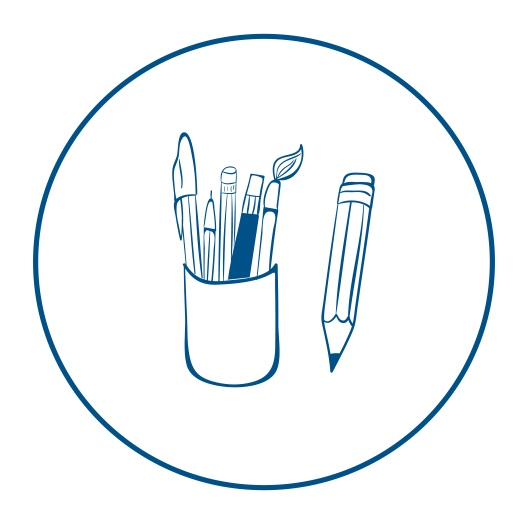 Section4 Listen and Report
Task5 
Listen to the following conversation twice and fill in the blanks with the 
missing words or phrases.
Jenny: Hello John, what are you going to do this evening?
John:   Hello Jenny, I                  some information from the entertainment newspaper.
Jenny: Anything special?
John:   It says there is a grand                   in the Library Concert Hall.
Jenny: Who is the chief player?
John:   Robert Wells, one of the three most famous pianists.
Jenny: Piano is not my                  . Anything else?
Task5
John:   A magician performance at 19:00 tomorrow in the Capital Concert Hall.
Jenny: Who will                  ?
John:   David Copperfield, the most famous magician at present.
Jenny: Yes, I heard of him. He is very                    these days. Did you get tickets?
John:   I have reserved two balconies from the Internet. Would you like to go with me?
Jenny: It’s so kind of you. When will we meet?
John:   I will go to                  you up at 17:30, and we can have dinner together before the
            performance.
Jenny: That                  sweet. See you tomorrow.
John:   See you
Task6 
Listen to the following summary and decide whether the following 
statements are true (T) or false (F).
(      ) 1. John and Jenny were talking about the news in the newspaper.
(      ) 2. The piano performance would be played by a famous pianist David Copperfield.
(      ) 3. Jenny was glad to go with John for the piano performance.
(      ) 4. They would meet at half past five pm.
(      ) 5. They would have dinner together after the performance.
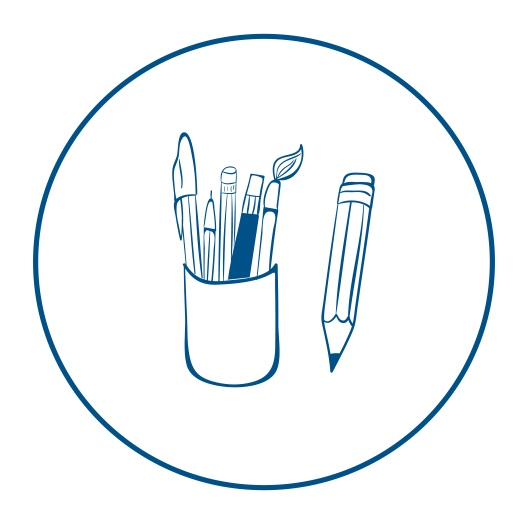 Section5 Listen and Interpret
Task7 
You will hear a set of topic-related English sentences. While listening, you are required to fill in the blanks with the missing words or phrases.
1. Anything special in the                        newspaper? 
2. How about going with us for the                     this evening?
3. I am fascinated in the compositions of Beethoven, my                    musician.
4. That’s a cable                    musical channel.
5. I can imagine that this movie must be quite                   . 
6. The whole family is                   of rock and roll.
7. The advance tickets for classical plays are very                    .
8. I’m told a movie by a                   will be on next week.
9. There has been little difference recently in the popular music                   .
10.                   , children are greatly influenced by violent movies.
Task7
11. David Copperfield is a very famous                    .
12. There is                    worth watching on the TV channels.
13. The Spring Festival                    begins at 20:00 every year.
14. They will go for a                    concert tonight.
15. The movie is about an                    to the stars.
16. The tragedies are more attractive than the                    in Shakespeare’s plays.
17. I                    two balconies. How about going with me?
18. How about having                    at 17:00 before the performance?
19. The TV programs are becoming more and more                    .
20. My father                    the News program at 19:00 every day.
Task9 
You will hear a short narration about the unit topic twice and find out the 
answers to these questions.
1. Why do people have more and more choices in their leisure time?

2. What do people usually do in their leisure time?

3. Why do people usually reserve tickets for a perfomance in advance?
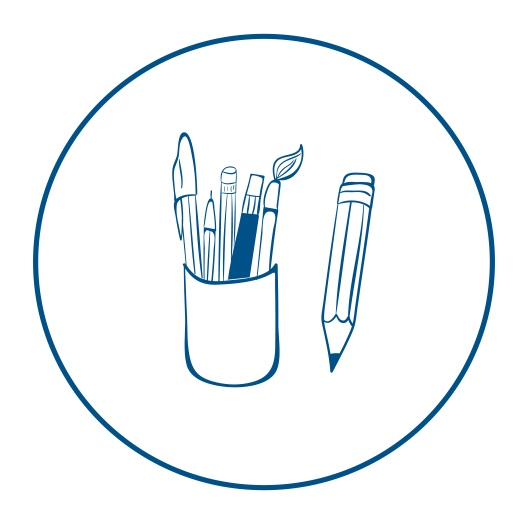 Section6 Listen for Fun
Task10 
Listen to complete a funny story by filling in the blanks.
“Would you like to follow your father’s                    and become a composer?” I once asked my niece. “No,” she said                    any hesitation. “I’d rather be a                  . A singer can earn a hundred times more than a composer.” “Is that so?” “Sure,” she said, “if it takes me ten                  to sing a song, it will take my father ten hours to                  one.”
Homework
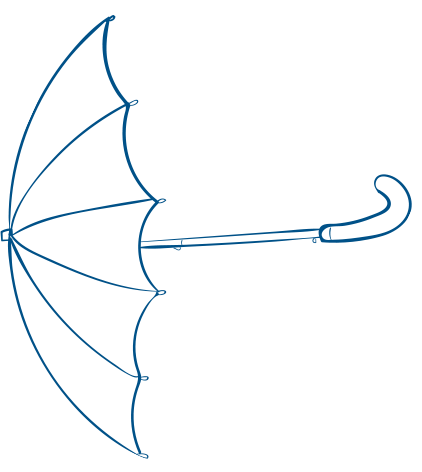 请添加你的文本请添加你的文本请添加你的文本请添加你的文本请添加你的文本请添加你的文本
请添加你的文本请添加你的文本请添加你的文本请添加你的文本请添加你的文本请添加你的文本
请添加你的文本请添加你的文本请添加你的文本请添加你的文本请添加你的文本请添加你的文本
请添加你的文本请添加你的文本请添加你的文本请添加你的文本请添加你的文本请添加你的文本
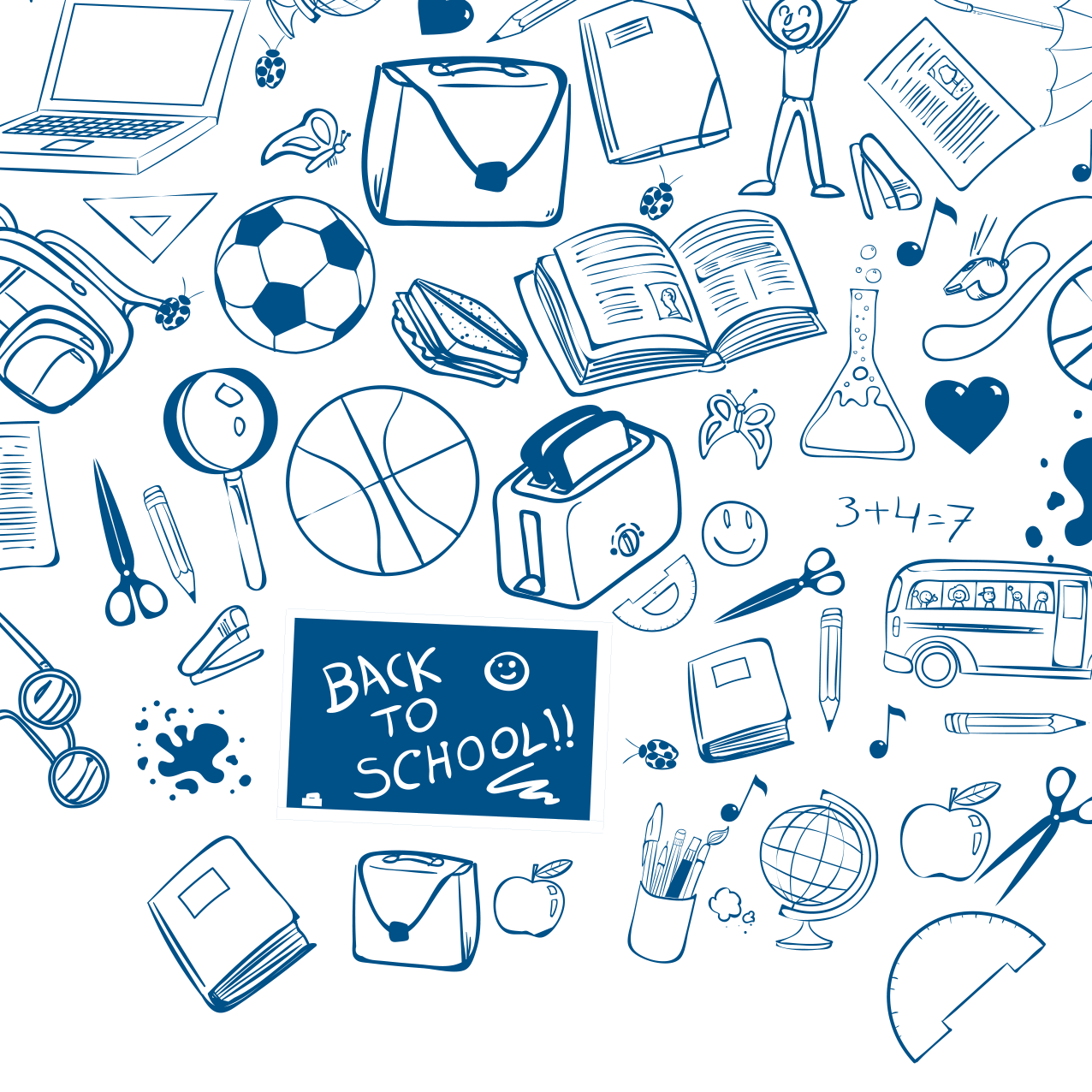 谢谢您的欣赏